ES fondu un Atveseļošanas fonda publicitātes prasības 2021-2027
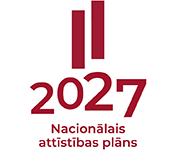 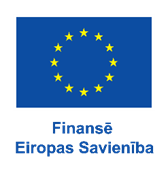 28.11.2022.